ЗАГАЛЬНІ ПОЛОЖЕННЯ ДИСЦИПЛІНИ «ОСНОВИ ФІЗИЧНОЇ РЕАБІЛІТАЦІЇ»
«Рух, як такий, може за своєю дією замінити будь-який лікувальний засіб, але всі лікувальні засоби світу не можуть замінити дію руху»
					К.Ж. Тіссо
Фізичне благополуччя
(добре фізичне самопочуття, енергія, бадьорість, здатність витримувати фізичне навантаження)
Здоров'я
стан повного фізичного, психологічного благополуччя
Психологічне благополуччя
Соціальне благополуччя
(задоволення соціальним статусом і якістю стосунків з оточенням, здатність ефективно спілкуватися та взаємодіяти з людьми)
Інтелектуальне
(уміння вчитися й отримувати задоволення від навчання, здатність аналізувати проблеми та приймати зважені рішення)
Духовне
(усвідомлення свого призначення і сенсу життя, сприйняття загальнолюдських цінностей)
Емоційне
(здатність розуміти почуття — свої та інших людей, уміння долати невдачі, керувати стресами)
Фактори, що впливають на здоров'я людини
Таким чином, рівень здоров’я населення визначається не стільки кількістю лікарів та лікарняних ліжок, скільки способом його життя. 


Спосіб життя – це соціальна категорія, яка включає якість, спосіб і стиль життя. За визначенням ВООЗ, спосіб життя – спосіб існування, оснований на взаємодії між умовами життя і конкретними моделями поведінки особистості. 
Здоровий спосіб життя – раціональний режим і гігієнічна поведінка людини в побуті, під час навчання, на виробництві, постійна фізична активність.
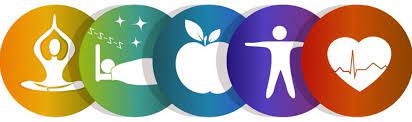 Формування здорового способу життя – важливе завдання держави, суспільства, різних відомств і служб, громадських організацій. В реалізації програм здорового способу життя беруть участь заклади охорони здоров’я , а також виховні та освітні заклади, спортивно-оздоровчі організації, засоби масової інформації тощо. Вони, передусім, повинні формувати позитивну мотивацію щодо дотримання здорового способу життя.
Основні напрямки їх діяльності спрямовані на:
формування усвідомленого ставлення громадян до здоров’я
дотримання режиму здоров’я, гігієни харчування
поліпшення стану психічного здоров’я населення
поліпшення якості життя
профілактику та подолання шкідливих звичок
розвиток фізичної культури, спорту
організацію дозвілля, статеве виховання
Термін «реабілітація» походить від латинських слів «re-» — відновлення і «habilis» — здатність, тобто «Rehabilis» — відновлення здатності (властивостей), валідності індивідуума
Різновиди сутності поняття “реабілітація”
РЕАБІЛІТАЦІЯ
це процес, метою якого є запобігання інвалідності під час лікування захворювань і допомога хворому у досягненні максимальної фізичної, психічної, професійної, соціальної та економічної повноцінності, на яку він буде здатний в межах існуючого захворювання (Комітет експертів з реабілітації ВООЗ (1963) )
відновлення здоров’я осіб з обмеженими фізичними і психічними можливостями з метою досягнення їх максимальної повноцінності з фізичної, психічної, професійної і соціальної точки зору, тобто основним завданням реабілітації є попередження інвалідності в період лікування хвороби, попередження ускладнень і погіршення стану здоров’я в гострий період захворювання (Міжнародна організація праці)
процес, який забезпечує найвищий можливий рівень відновлення втрачених з тієї чи іншої причини функцій і здібностей, який досягається шляхом розвитку фізичних компенсаторних механізмів і психологічного врегулювання за допомогою використання медичних, фізкультурних, інженерних, освітніх і професійних служб (Австралійська медична асоціація експертів з реабілітації)
суспільно необхідне функціональне і соціально-трудове відновлення хворих та інвалідів, що здійснюється комплексним проведенням медичних, психологічних, педагогічних, професійних, юридичних, державних, суспільних та інших заходів, за допомогою яких можна повернути потерпілих до звичайного життя і праці, відповідно до їх стану (В.М.Мухін)
процес відновлення здоров’я, структурно-функціональних можливостей (анатомо-фізіологічного статусу) організму, працездатності і креативності людини, яка потерпіла внаслідок захворювань, травм або інших несприятливих фізичних, виробничих, соціальних та інших чинників (Н.А.Пересадін, Т.В.Д’яченко)
Історичні аспекти розвитку та становлення фізичної реабілітації
у 1903 році Франц Йозеф Раттер фон Бус вперше використовує поняття «реабілітація» у книзі «Система загального піклування над бідними (благодійна діяльність).
з 1918 року слово «реабілітація» почало вживатись у зв'язку з організацією в Нью-Йорку Інституту Червоного хреста для людини з інвалідністю.
у 1921 році заснування Національної американської асоціації жінок фізичних реабілітологів
1922 році у США створене Міжнародне товариство по догляду за дітьми-каліками вперше у світі взяло на себе розробку найбільш важливих питань реабілітації.
у 1933 році в Австралії було відкрито клініку, яка спеціалізувалась на лікуванні поліомієліту лише засобами фізичної реабілітації 
у 1950 році питання реабілітації розглядається Організацією Об'єднаних Націй, яка закликала держави до міжнародного співробітництва у розроблені програми і координації дій з реабілітації людей з інвалідністю
У 1958 році на засіданні Комітету експертів ВООЗ з медичної реабілітації було наголошено на необхідності застосування реабілітації для зменшення негативних фізичних, психічних, соціальних наслідків захворювань і звернено увагу на доцільність розвитку реабілітаційних служб
у 1961 році Варшавська медична академія однією із перших у світі відкрила кафедру і клініку реабілітації.
1998 р. До класифікатора спеціальностей в Україні внесено запис «Фахівець з фізичної реабілітації»
Основна мета реабілітації – повернення максимальної кількості хворих та людей з інвалідністю до суспільства, соціально корисної праці як необхідної умови здорового і повноцінного життя
функціональне відновлення (повне або компенсація при недостатності чи відсутності можливості відновлення
максимально можливе відновлення здоров’я
Завдання реабілітації
повернення до повсякденного життя
залучення до трудового процесу
фахівець з фізичної реабілітації виконує свої професійні обов’язки в:
оздоровчо-реабілітаційних центрах 
 медичних, освітніх, санаторно-курортних закладах 
соціальних службах 
установах та організаціях державного, громадського й приватного секторів 
провадить самостійну реабілітаційну практику в межах своєї компетенції
Професійні обов’язки фахівця з фізичної реабілітації
обстежує пацієнта з метою виявлення рухових дисфункцій та визначення рухового потенціалу 
добирає засоби і форми лікувальної фізичної культури 
розробляє і виконує індивідуальний план фізичної реабілітації у співпраці з іншими спеціалістами (лікарями, соціальними працівниками, психологами, вчителями, тренерами) 
виявляє і розширює резервні можливості організму повертає до активної участі у житті суспільства допомагає людині з особливими потребами (людині з інвалідністю) виробити нові рухи та компенсаторні навички 
навчає людину людину з інвалідністю користуватися протезами та іншими технічними апаратами тренує пацієнта виконувати цілісні робочі акти адаптує людину до життя у змінених умовах існування
ОРГАНІЗАЦІЯ ТА УПРАВЛІННЯ СИСТЕМОЮ РЕАБІЛІТАЦІЇ ХВОРИХ
Система реабілітації складається з: 
органів, які організовують, координують діяльність окремих установ, що здійснюють реабілітацію та управляють нею; 
установ (служб) реабілітації різних організаційних форм і типів, що реалізують реабілітаційні програми; 
реабілітаційних програм; 
 об’єкта реабілітації: хворий (з тимчасовою втратою працездатності чи людина з інвалідністю).
Управління системою реабілітації
Керівна роль в організації і проведенні медичної та соціальної реабілітації в Україні належить Міністерству охорони здоров’я і Міністерству праці та соціальної політики. На державному рівні функціонують центри та відділення реабілітації при науково-дослідних інститутах України. Вони є науково-методичними центрами та науково-практичними установами. Органом, який об’єднує співпрацю усіх реабілітаційних установ в області, є Реабілітаційна Рада при обласному Управлінні охорони здоров’я облдержадміністрації. Вона виконує організаційну, методичну та контролюючу функції.
Мультидисциплінарна команда –  це група фахівців різних спеціальностей, які надають реабілітаційні послуги особі, яка їх потребує,  для забезпечення відновлення або компенсації наявних обмежень життєдіяльності
До складу мультидисциплінарною команди, зокрема, можуть входити:
реабілітолог (фізичний терапевт);
ерготерапевт;
лікар фізичної та реабілітаційної медицини;
лікар-невролог;
психолог;
фахівець із соціальної роботи/соціальний працівник;
лікарі інших спеціальностей і спеціалісти освітньої чи соціальної сфери (у разі потреби).

Головна мета ефективної реабілітації, що здійснюється мультидисциплінарними командами – це підвищення рівня функціональної незалежності пацієнта!!!